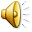 Regional Rheumatic pain syndrome
Juxtaarticular disorders

Periarthritis
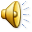 Regional Rheumatic pain syndrome
Thoracic outlet syndrome
Nerve entrapment syndromes
Reflex sympathetic dystrophy (complex regional pain syndrome)
Tendinitis
Enthesopathies
Bursitis
Capsulitis
Fibromyalgia
[Speaker Notes: Nonarticular musculoskeletal pain

#0904031]
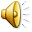 Shoulder
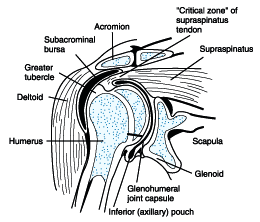 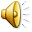 Rotator cuff tendinitis
Rotator cuff
Function
Rotation
Abductio
Stability
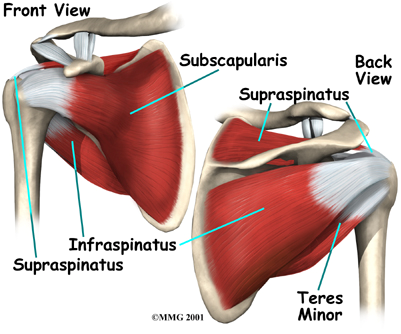 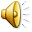 Rotator cuff tendinitis
Impingement syndrome
Frequency
Causes
Symptoms
Physical examination
Diagnosis
Treatment
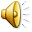 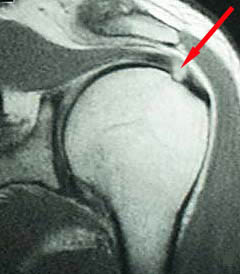 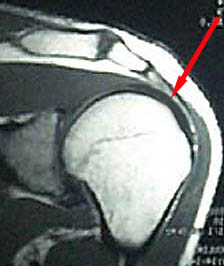 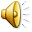 Rotator cuff tear
Causes
Symptoms 
Physical examination
Diagnosis
Treatment
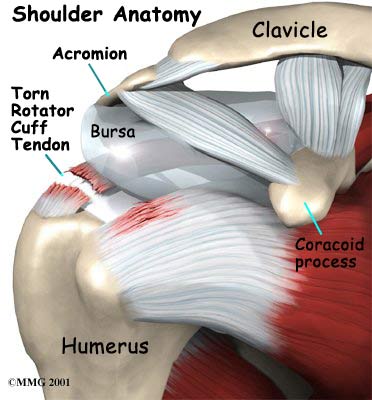 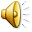 Bicipital tendinitis
Causes
Symptoms
Physical exa. Yergason’s test
Diagnosis
Treatment
Adhesive Capsulitis
Causes: DM,Mi,CVA
Symptoms
Physical exa.
Diagnosis
Treatment
course
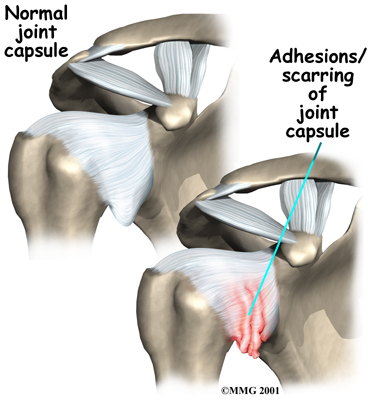 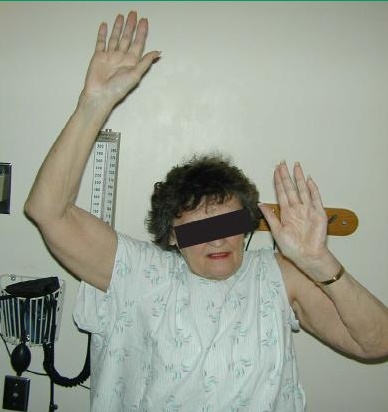 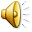 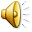 Thoracic outlet syndrome
Definition
Causes
Symptoms         neurologic         vascular
 physical exa.    Adson test
Diagnosis:              X-Ray  EMG  MRI
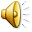 Thoracic outlet syndrome
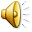 Olecranon Bursitis
Causes
Symptoms
Diagnosis
Treatment
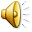 Tennis Elbow
Causes
Symptoms
Physical Exa.
Diagnosis
Treatment
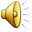 Golfer’s Elbow
Causes
Symptoms
Physical Exa.
Treatment
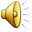 Synovial cyst and Ganglion
Definition
Causes
Symptoms
Treatment
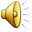 De Quervain’s Tenosynovitis
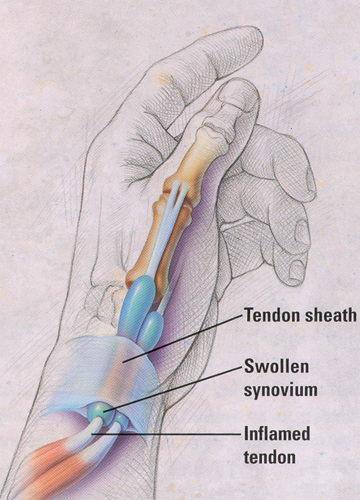 APL,EPB
Causes
Symptoms
Physical Exam.   Finkelstein test
Treatment
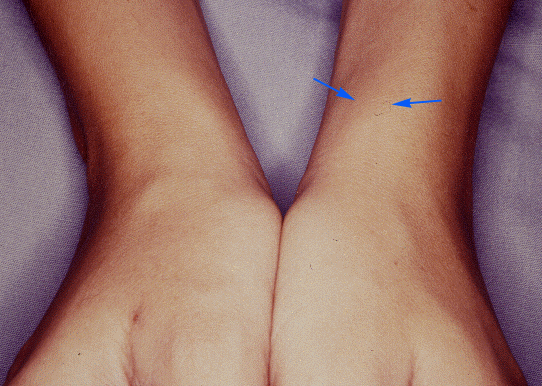 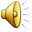 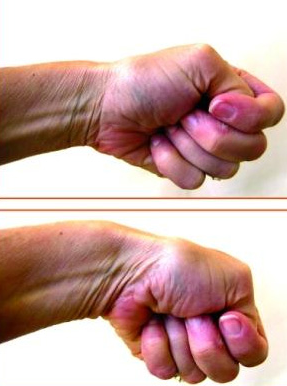 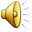 Carpal Tunnel
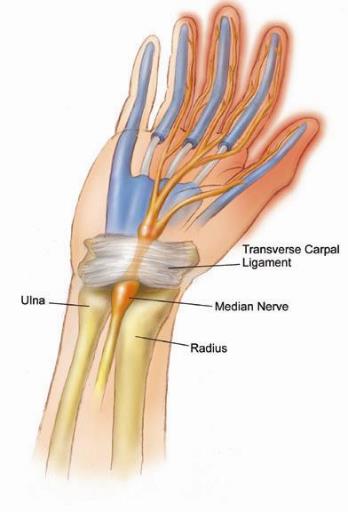 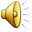 Carpal Tunnel Syndrome
Causes: pregnancy,trauma,synovitis, hypothyroidism,acromegalia,DM
Symptoms
Physical Exam.  Phalen’s sign            Tinel’s sign
Diagnosis:NCV
Treatment
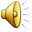 CTS
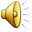 CTS
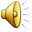 Dupuytren’s contracture
Definition
Causes:familial, alcoholism,epilepsy,diabetes
Treatment
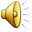 Tietze’s syndrome&costochndritis
Definition
Age<40
Usually one joint
Costochonral joint 2&3
Causes
Differential Diagnosis
Treatment
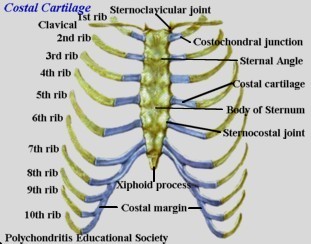